Recovery-Time Considerations in Real-Time Systems Employing Software Fault Tolerance
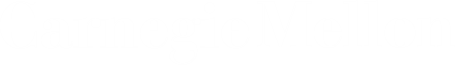 Anand Bhat*, Soheil Samii†, Raj Rajkumar*

*Carnegie Mellon University 
†General Motors R&D
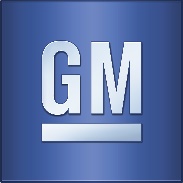 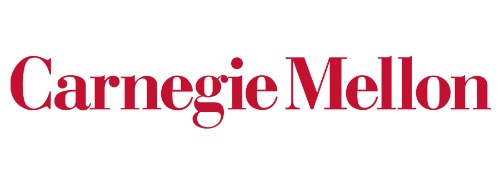 1
Outline
Motivation
System Model
Task Model
Platform Model
Fault Model
Recovery Time Analysis
Redundant-Task Type Assignment
Task partitioning with Recovery Time Constraints
RTT Heuristic
Simulated Annealing Approach
Evaluation
Conclusions and Future Directions
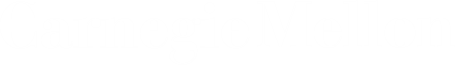 2
Motivation
Real-time systems like cars are inherently safety-critical.

To ensure safety, computing systems must be fault-tolerant.
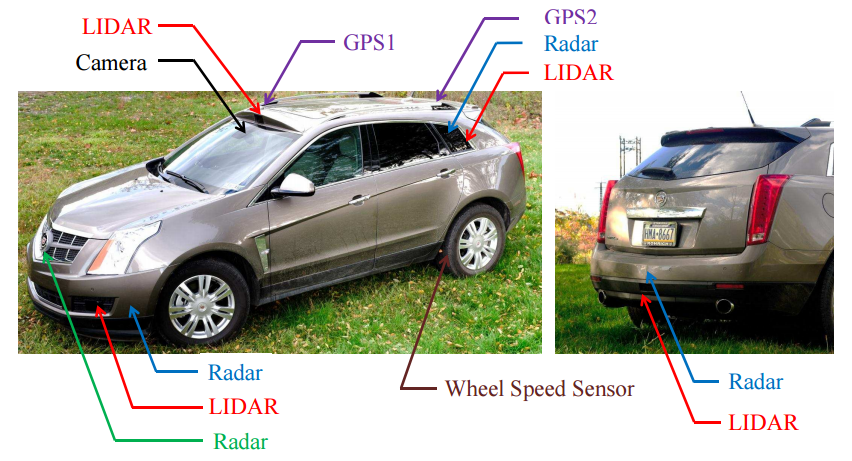 Typically fault tolerance is achieved with the help of redundancy.
3
Traditional Redundancy Approaches
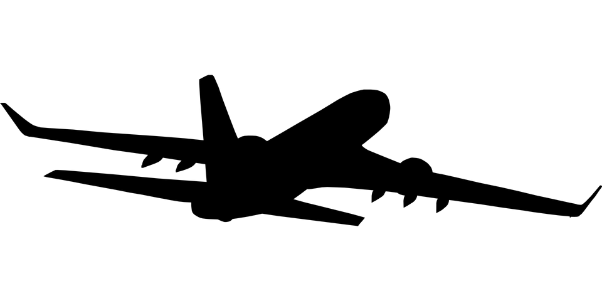 Hardware(HW) Replication
Triple Modular Redundancy (TMR)
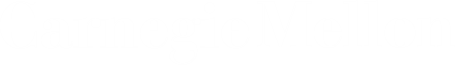 Hardware replication is inefficient in terms of
Cost 
Weight
Space
Input
HW2
HW3
HW1
Hence, there is a need for adaptive cost-optimized software fault tolerance solutions.
VOTER
Output
4
Software Fault Tolerance
Software replication can be of different types.

Active Replication: All tasks perform all operations

Primary Backup Approach: Only primary performs all operations
There is built-in trade-off between time required to recover from failure (Recovery Time) to system resources utilized.
5
Recovery Time Requirements
The recovery time for a task depends on:
redundant-task type assignment,
task allocation, and 
scheduling policy. 

Each task can have a different recovery time requirement (RTR), i.e. the number of deadlines that can be missed in the case of a failure.
The redundant-task type assignment and allocation must be selected to meet the RTR for each task.
6
Outline
Motivation
System Model
Task Model
Platform Model
Fault Model
Recovery Time Analysis
Redundant-Task Type Assignment
Task partitioning with Recovery Time Constraints
RTT Heuristic
Simulated Annealing Approach
Evaluation
Conclusions and Future Directions
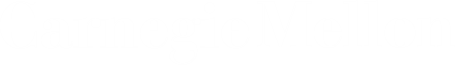 7
Computation Model (1 of 2)
Periodic Task Model (Ci, Ti, Di)
Ci: Worst-case execution time
Ti: Period
Di: Deadline (Di = Ti)
Ui: Utilization (Ui = Ci/Ti)

Fixed Priority Preemptive Scheduling
Rate Monotonic Scheduling (RMS)

Worst-case completion time (WCCTi): The worst-case time from arrival to completion of task.

A task is said to be schedulable if its WCCTi ≤ Di.
8
Computation Model (2 of 2)
Sample Task Set
HVAC
(Ui = 0.4)
(0 copies)
Brake
Control (BC) 
(Ui = 0.4)
(2 copies)
RTR = 0
Throttle 
Control (TC) 
(Ui = 0.3)
(2 copies)
RTR = 1
Steering
Control (SC) 
(Ui = 0.6)
(1 copies)
RTR = 3
Video
Playback (VP)
(Ui = 0.8)
(0 copies)
Audio Playback
(AP)
(Ui = 0.8)
(0 copies)
Critical tasks
Non-critical tasks
9
Fault Model (1 of 2)
Crash Faults (fail-stop)
Hardware,
Operating system and 
Process crashes

Communication Assumption:
The network is analyzable and every message in the network is delivered within a known delay bound  or not delivered.

Fault detection Assumption: 
Replicas monitor the status and health of the primary, for example, by using heartbeats
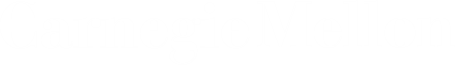 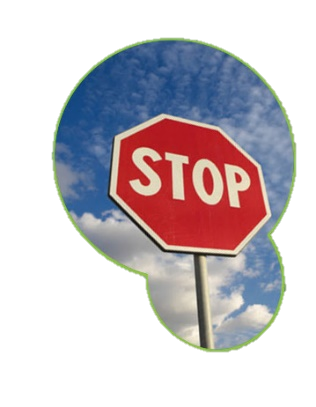 10
Fault Model (2 of 2)
We assume three types of Redundant-Task Type Assignment
Cold (0.1 OR 0.05)
Hot (0.1)
Primary (0.1)
11
Goals
Given N nodes, and a task set  = {1, 2, ..., n}, where every task has an application-dependent recovery-time requirement RTRi
derive bounds on the recovery time for each redundant-task type,

decide a redundant-task type, i.e., active, hot or cold, and

find an allocation where all tasks satisfy their recovery-time requirements while minimizing the number of nodes used for allocation.
12
Outline
Motivation
System Model
Task Model
Platform Model
Fault Model
Recovery Time Analysis
Redundant-Task Type Assignment
Task partitioning with Recovery Time Constraints
RTT Heuristic
Simulated Annealing Approach
Evaluation
Conclusions and Future Directions
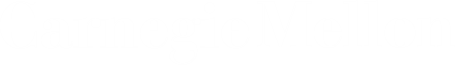 13
Recovery Time Bounds – Active Replicas
Primary 
Failure
Implicit
Recovery
Primary
Active 
Replica
Time
Active replicas run alongside the primary

They allow seamless fault recovery
14
Backup Following the Primary
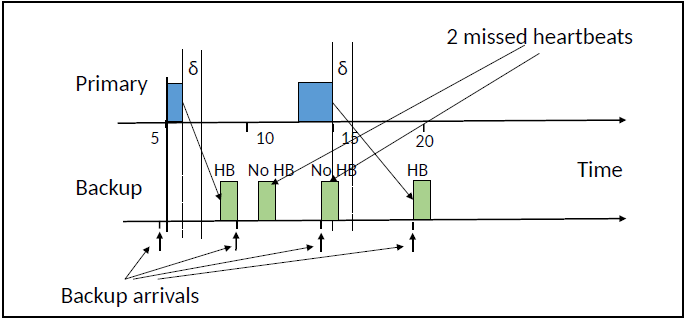 Uncontrolled Release offsets
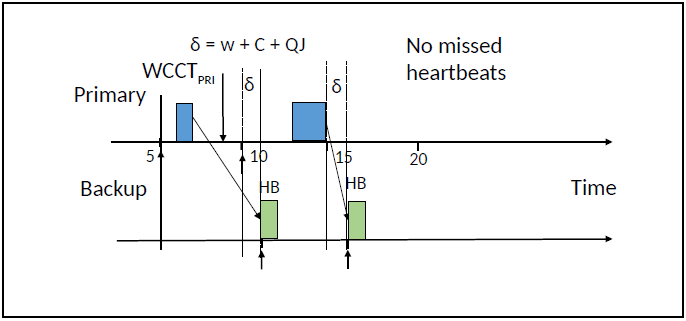 Backup 
Following 
the Primary
15
Recovery Time Bounds - Hot Standbys
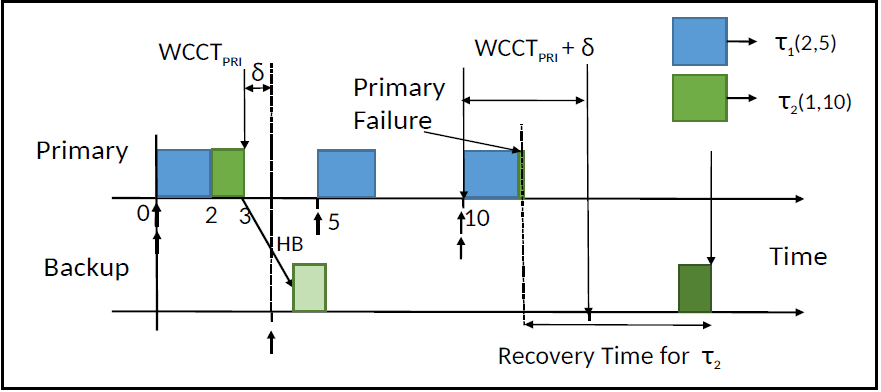 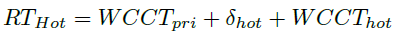 16
Recovery Time Bounds - Cold Standbys
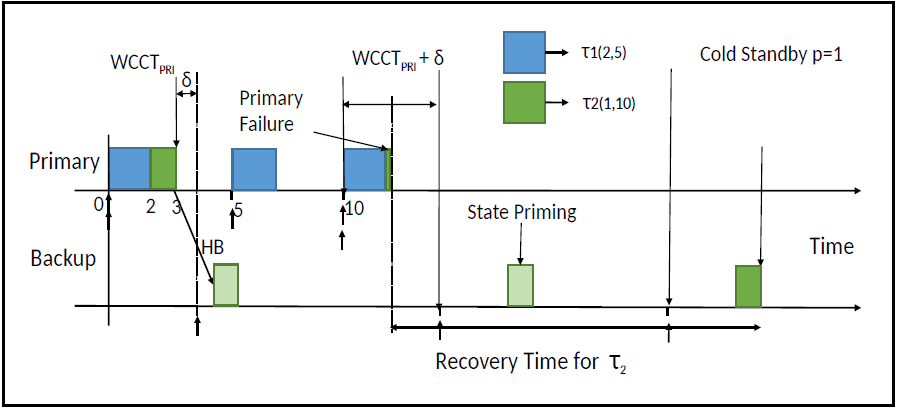 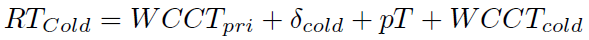 17
Outline
Motivation
System Model
Task Model
Platform Model
Fault Model
Recovery Time Analysis
Redundant-Task Type Assignment
Task partitioning with Recovery Time Constraints
RTT Heuristic
Simulated Annealing Approach
Evaluation
Conclusions and Future Directions
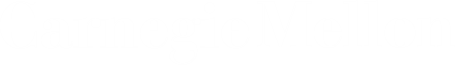 18
Redundant-Task Type Assignment
A recovery time of a redundant task must satisfy the RTR of the task.

For RTR = n, 

			RT ≤ (n+1) T

We prioritize Cold and Hot standbys over Active replicas since they are more resource efficient.
19
Redundant-Task Type Assignment
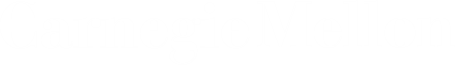 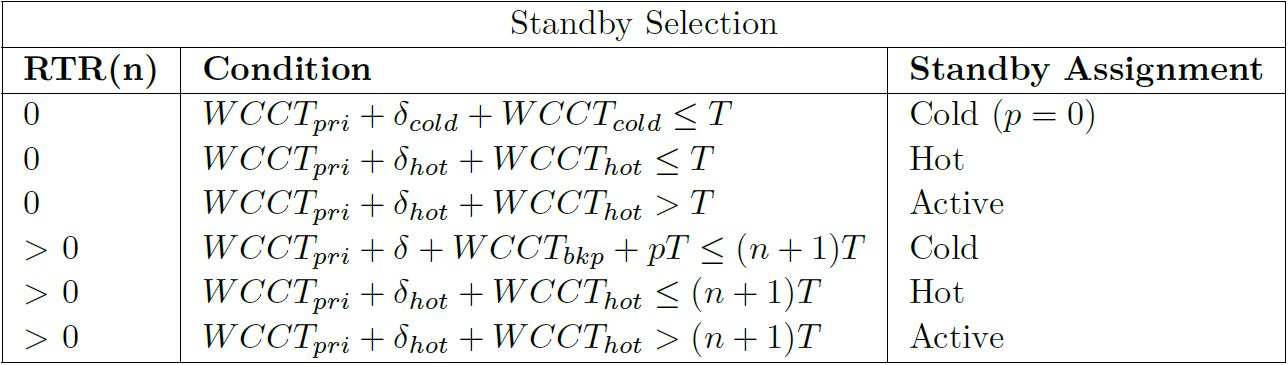 The task allocation directly affects the choice of redundant-task type assignment.
20
Outline
Motivation
System Model
Task Model
Platform Model
Fault Model
Recovery Time Analysis
Redundant-Task Type Assignment
Task partitioning with Recovery Time Constraints
RTT Heuristic
Simulated Annealing Approach
Evaluation
Conclusions and Future Directions
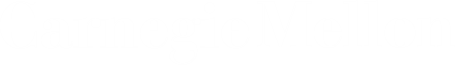 21
Fault-Tolerant Task Allocation
Problem definition:
Given a task set, assign every task to a node such that
No primary or any of its standby is allocated to the same node while minimizing the number nodes used for allocation.
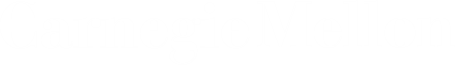 Node
1
Node
1
Node
2
Hot(0.1)
Primary (0.1)
Hot (0.1)
Primary (0.1)
Primary (0.1)
Placement Conflict
No Placement Conflict
Goal: Avoid common-mode failures while optimizing cost, weight and space.
22
Task Allocation Heuristics
Finding an optimal task allocation given an arbitrary task set is NP-hard.

Hence we use heuristics for task allocation.

Any Task Allocation Heuristic has 2 steps
Task Ordering
Node Ordering
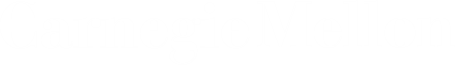 23
RTR-tiered (RTT) heuristic (1 of 3)
Task Ordering – Tiered by increasing RTR constraints and descending order of Task Utilization (Ui)  in each tier for critical tasks.
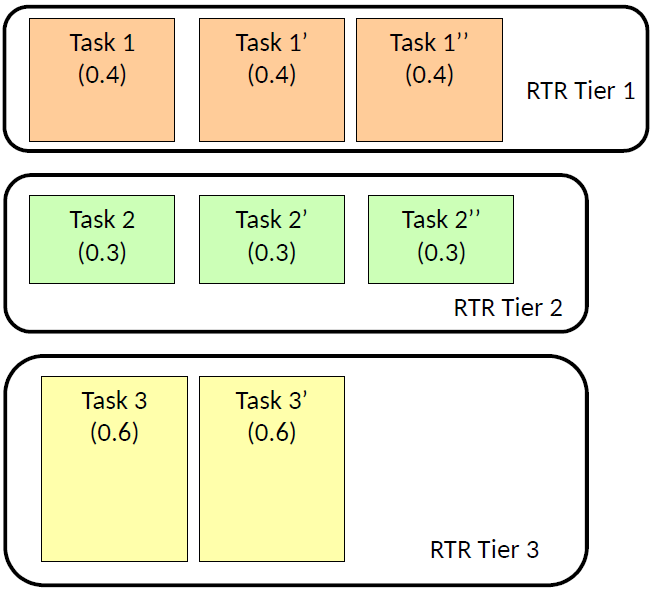 24
RTR-tiered (RTT) heuristic (2 of 3)
Node Ordering – Non increasing total task utilization order excluding nodes with placement conflicts
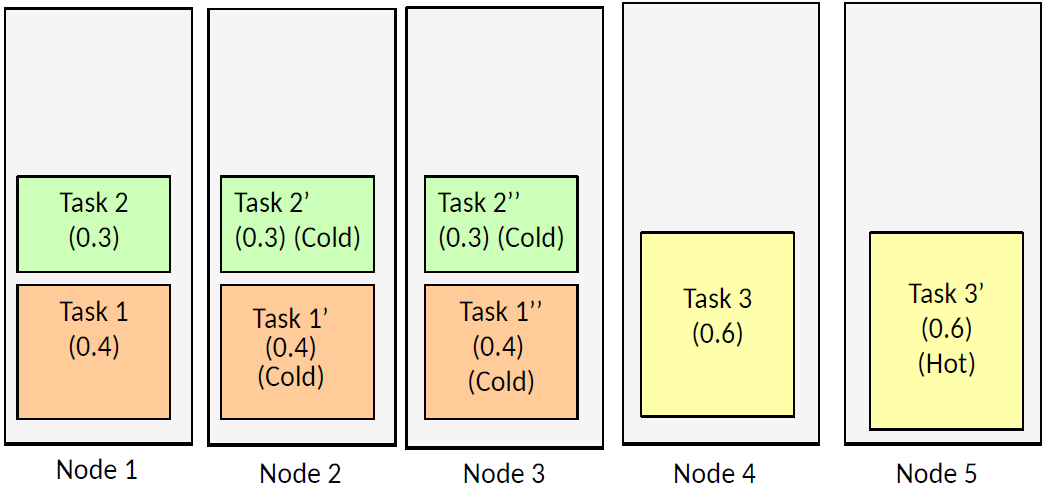 25
RTR-tiered (RTT) heuristic (3 of 3)
Non –critical tasks are ordered in decreasing utilization values and assigned last after accounting for lower replica utilizations
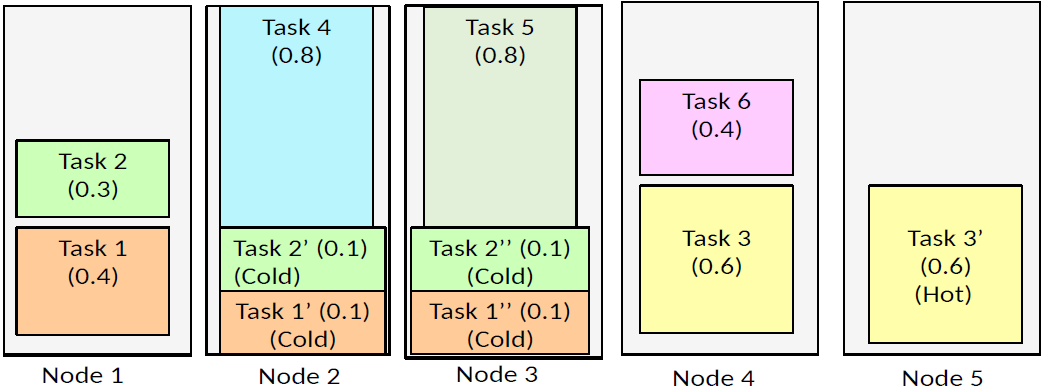 26
Evaluation: Standby Distribution
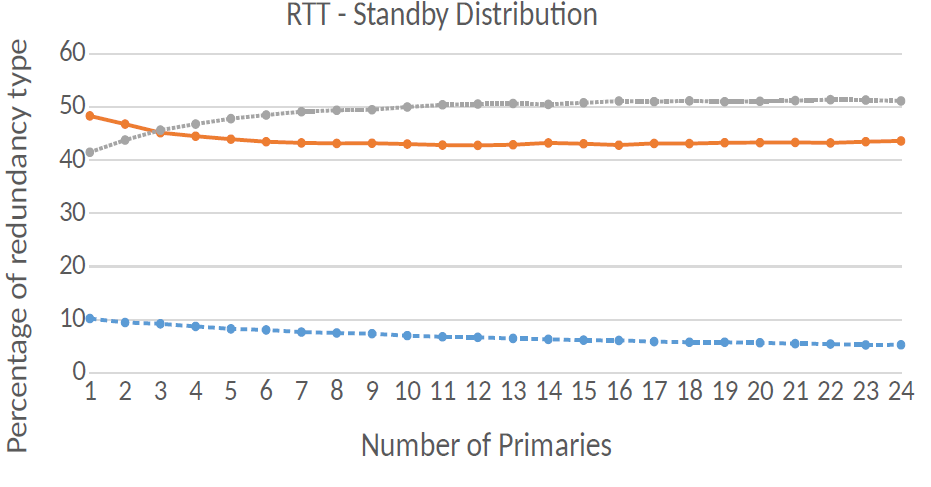 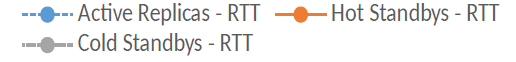 27
Evaluation : Node Usage
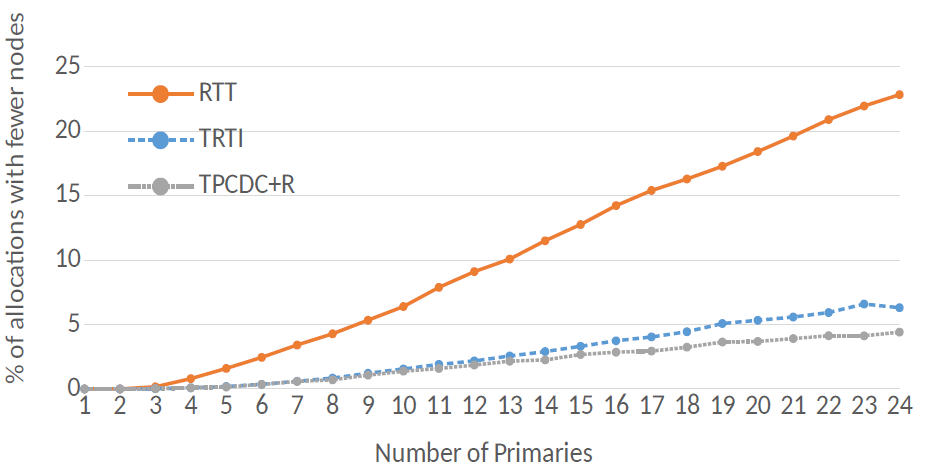 28
Applying Simulated Annealing
Problem formulation: 

Given n tasks (1, 2, ..., n), with utilization (u1, u2, ..., un), where ui ≤ 1, find the number of nodes M of size 1 that are needed to pack all tasks such that a primary task and its corresponding redundant copies obey the placement constraint of not being co-located on the same node and optimizing the following cost function
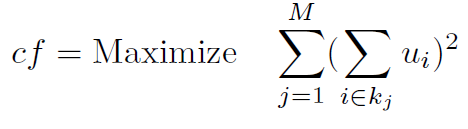 29
Simulated Annealing
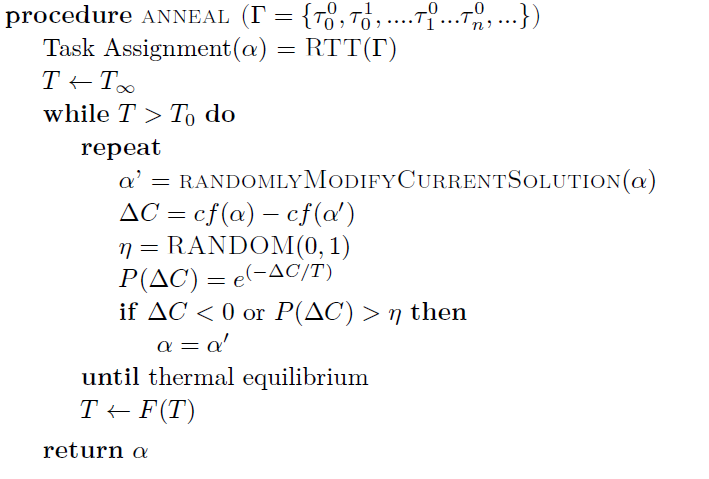 30
Generating Random Solutions (1 of 2)
We randomly move a single task from a randomly-selected node k to another randomly-selected node l.
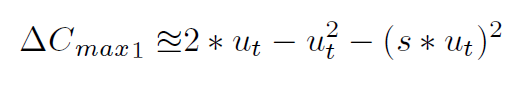 31
Generating Random Solutions (2 of 2)
We randomly select two tasks currently located in two different bins and swap them.
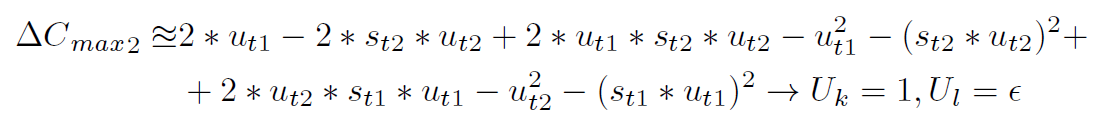 32
Evaluation: Node Usage
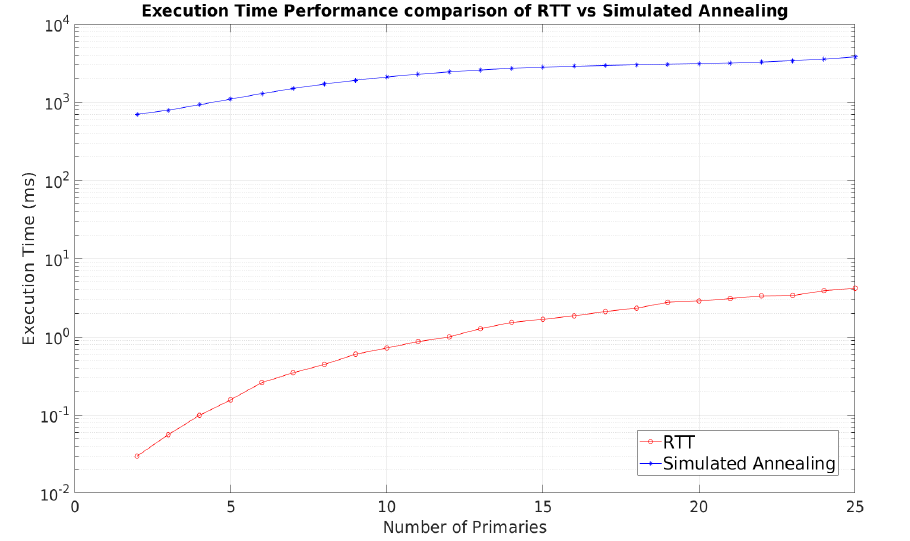 33
Evaluation: Execution Time
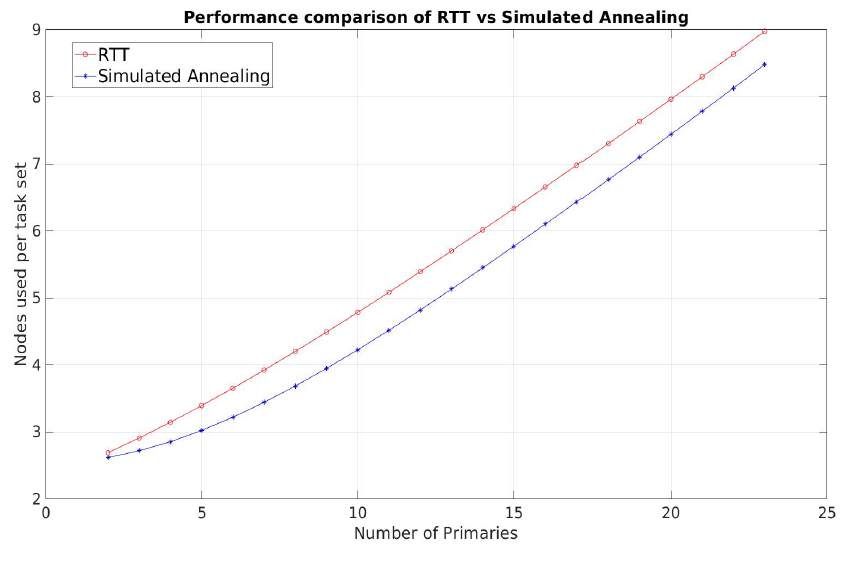 34
Conclusions and Future Work
RTR of a task can be mapped to a redundant-task type assignment. 

Recovery-Time Tiered (RTT) prioritizes the RTR constraints in the task allocation sequence and  produces better allocations than the TPCDC+R

The simulated annealing method was adapted to solve the fault-tolerant task allocation optimization problem it produces allocations utilizing fewer computing resources than the proposed heuristics, at the cost of substantial run-time.
35
Thank you
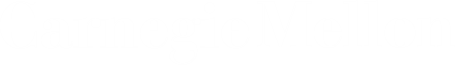 36
Questions?
37